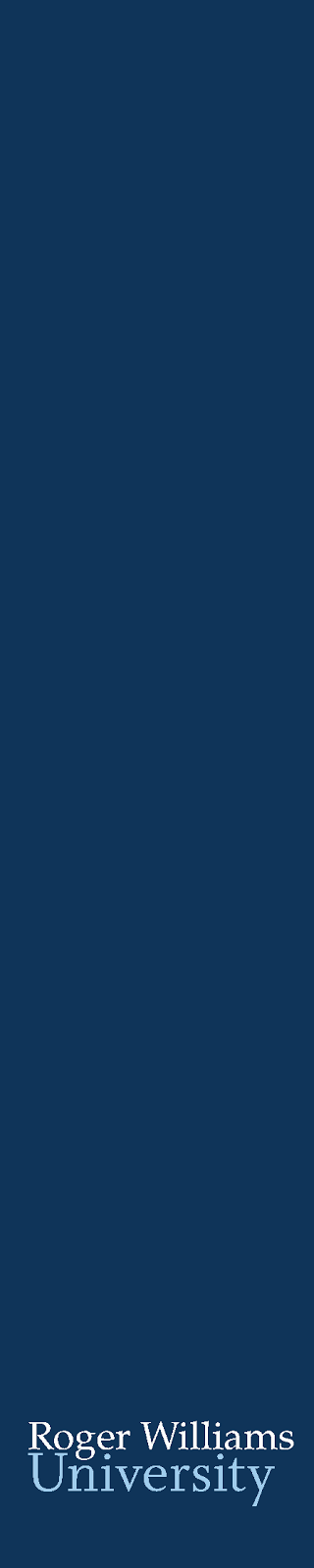 Instaplow
Alexander Aroesty – Electrical Systems Specialist
Andre Brueckner- Project Manager
Clinton Coleman – Manufacturing Specialist
Ryan Tita – Fabrication Specialist 
Chris Wargo - SolidWorks Specialist
 
Rick Davids (Client)
Dr. Riley (Mentor)
The Project
Easy to use lightweight snowplow
Inflatable
Attaches to front
Cost less than $200
Full scale prototype
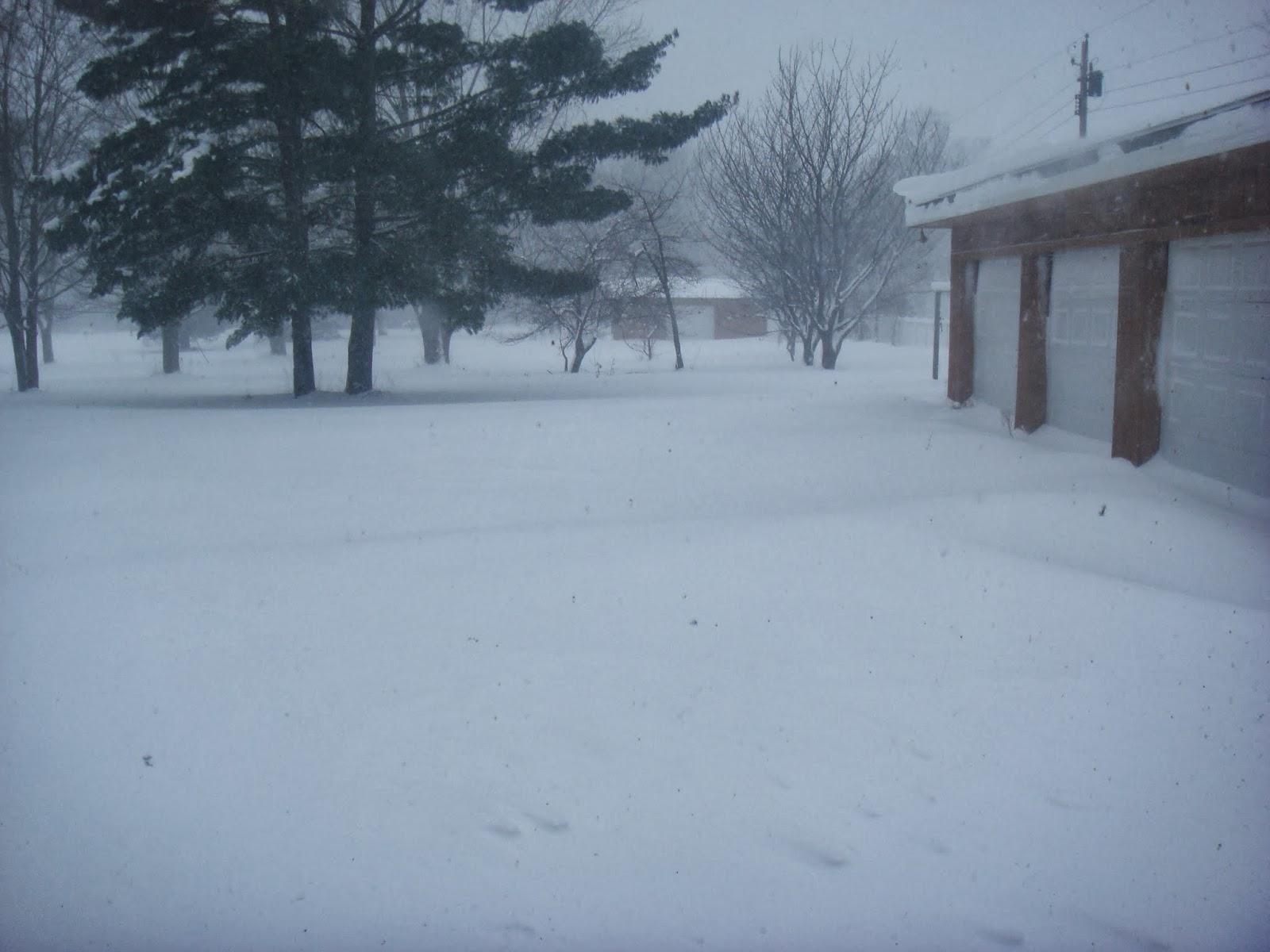 Table Top Modeling
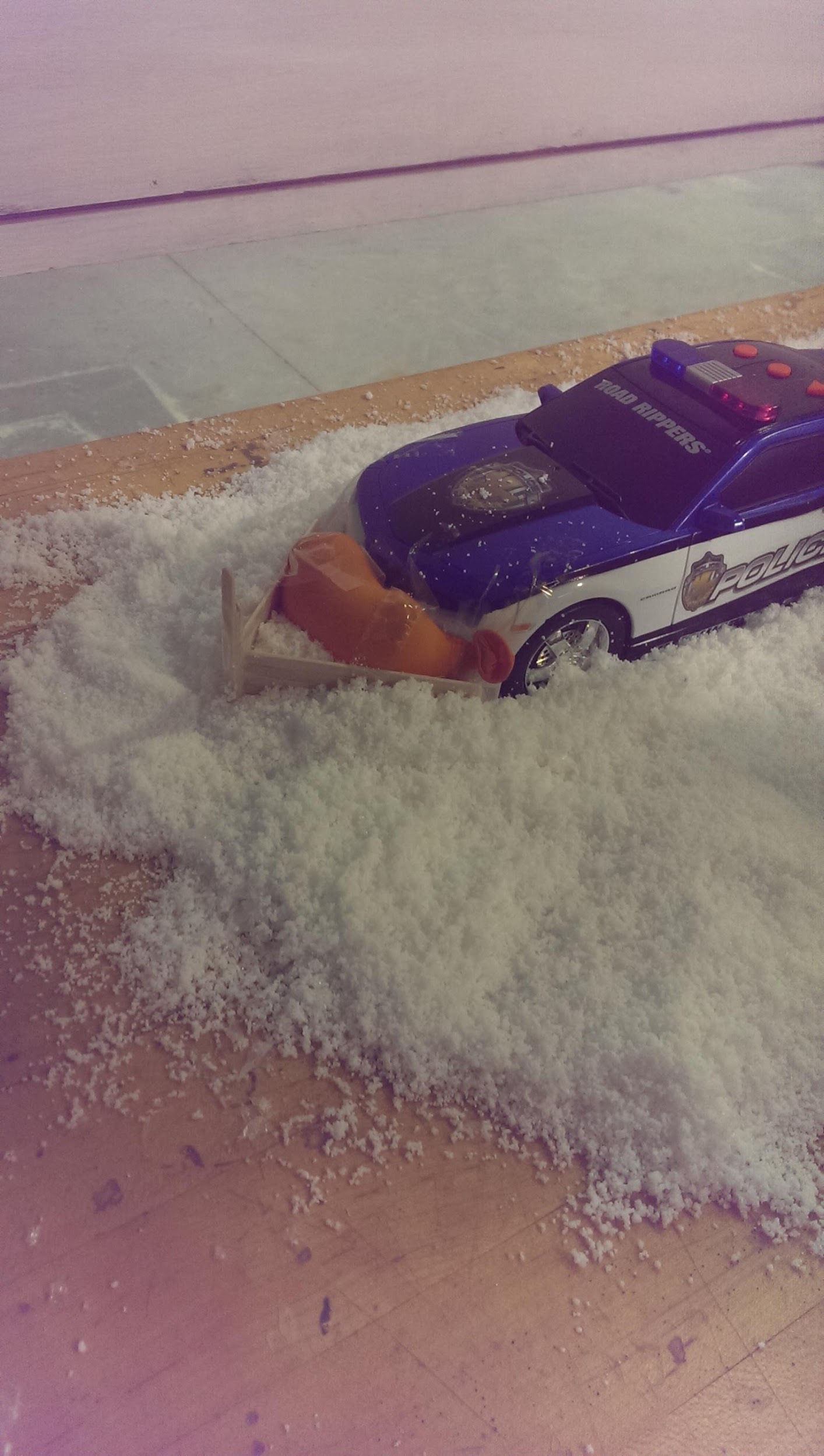 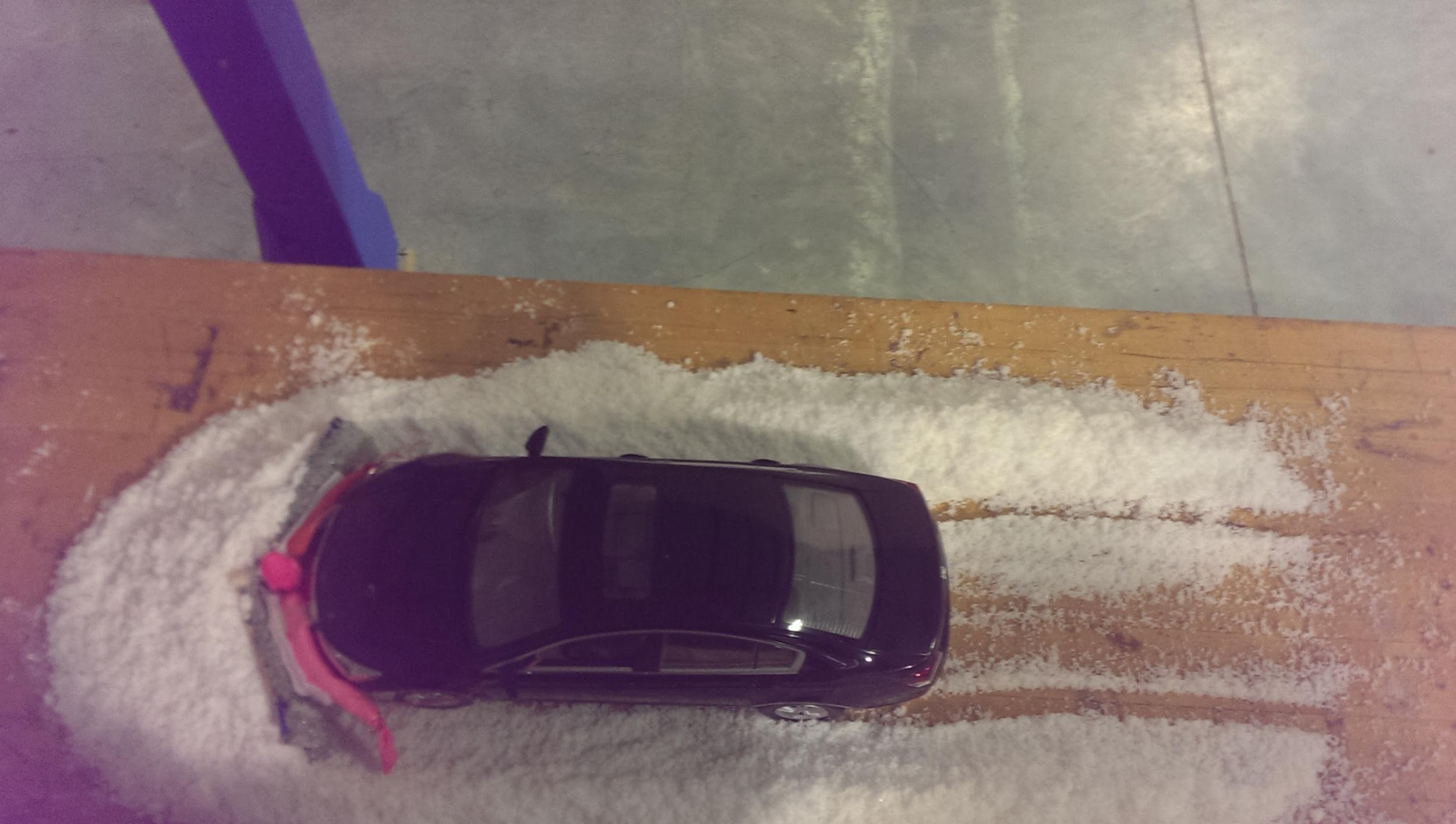 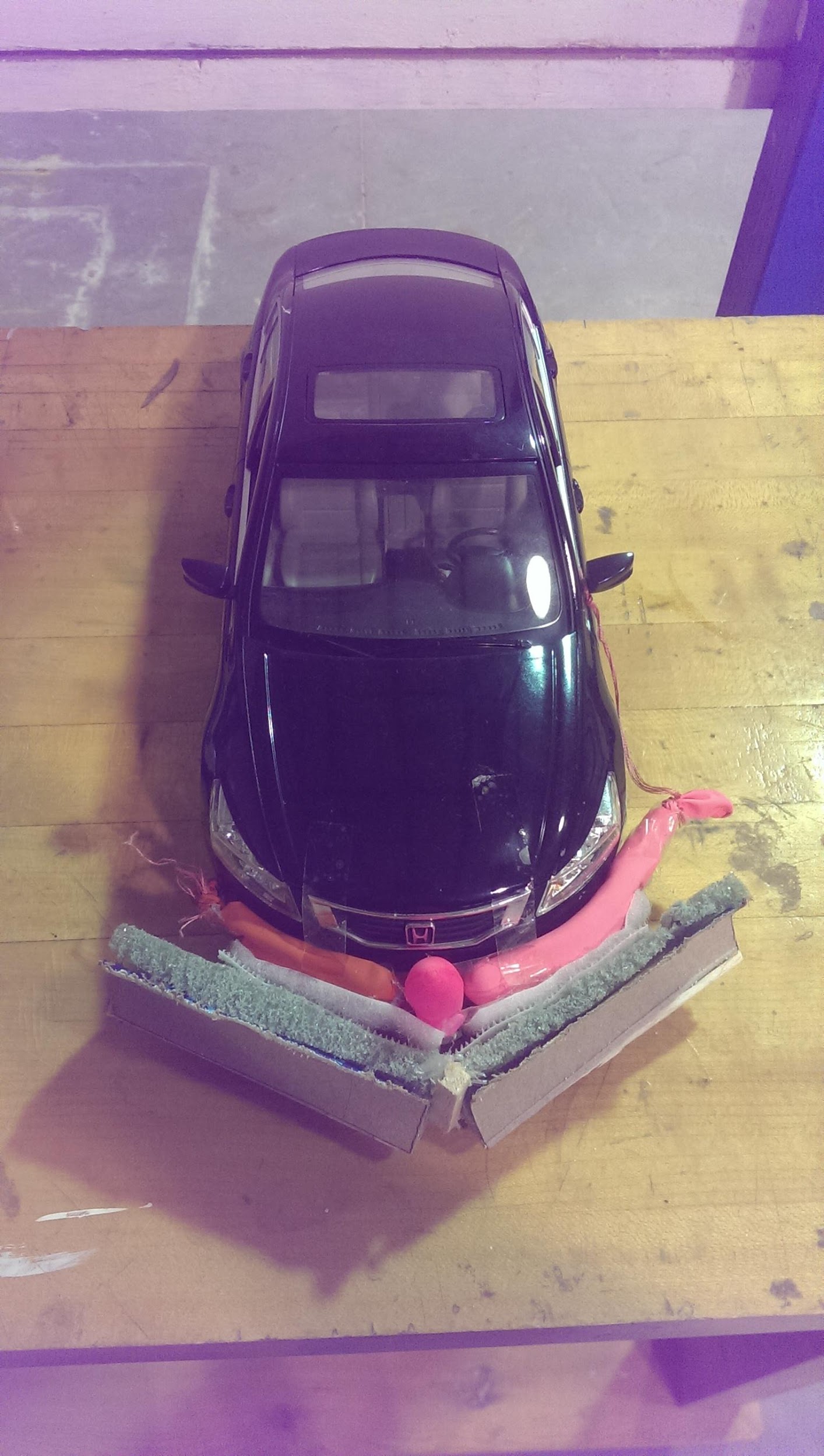 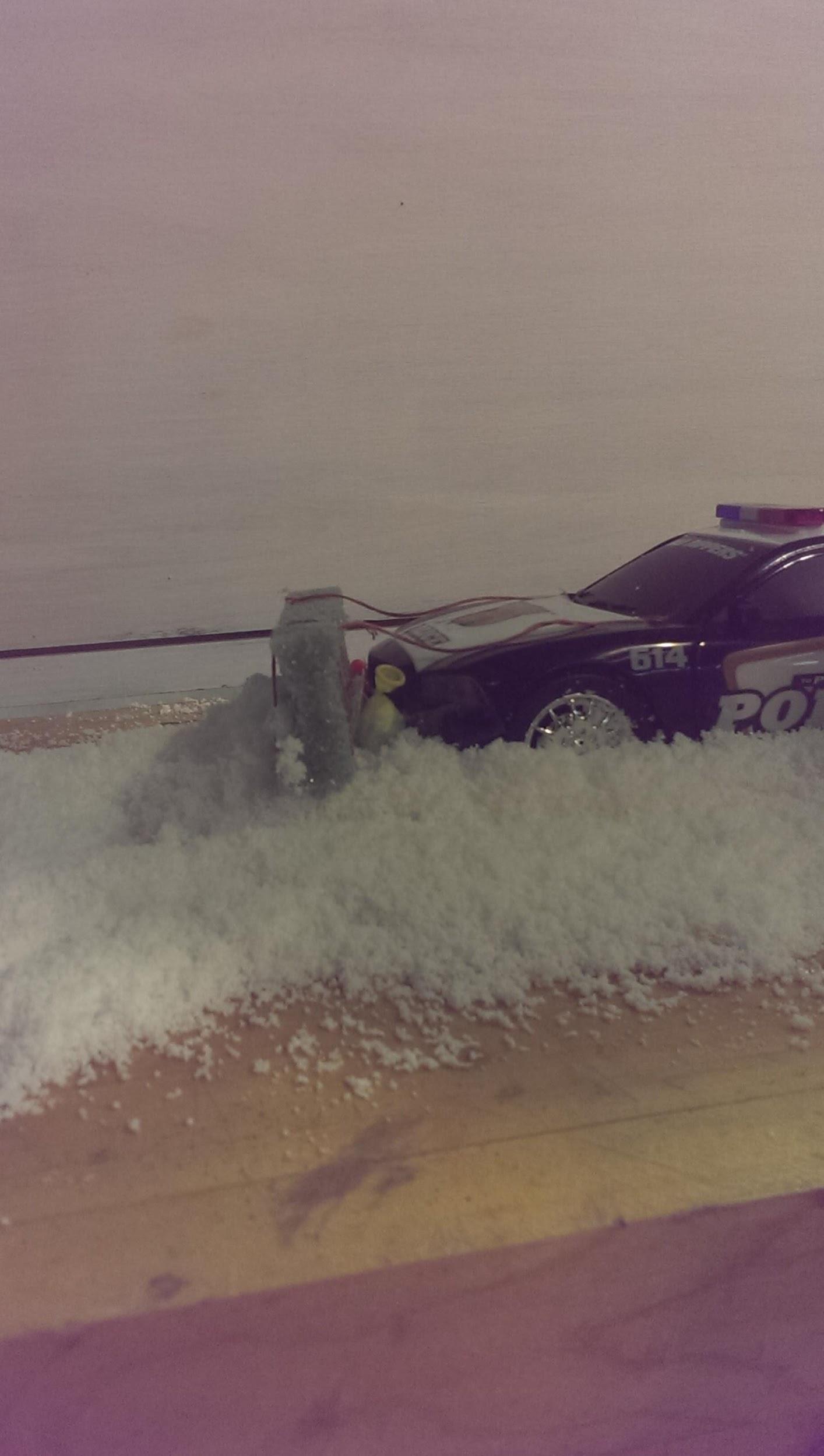 Straight plow
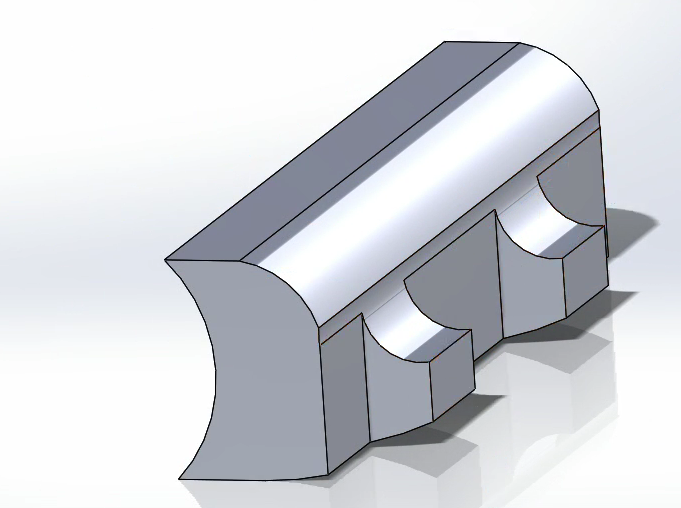 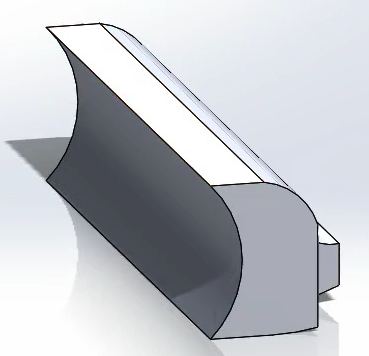 Fully inflatable V-Plow
Design Features 
Triangular inflatable interface 
4 inflatable compartments 
Rigid plow tip
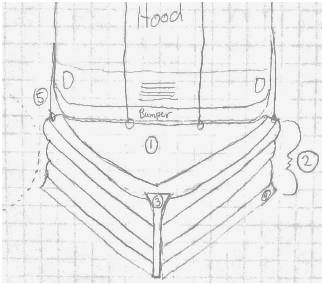 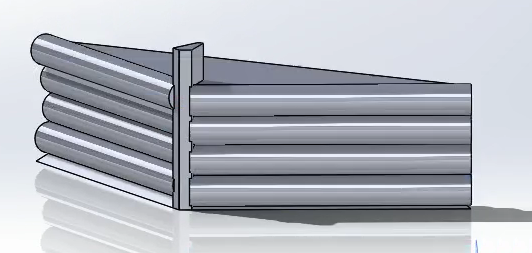 Hybrid 2 Compartment Design
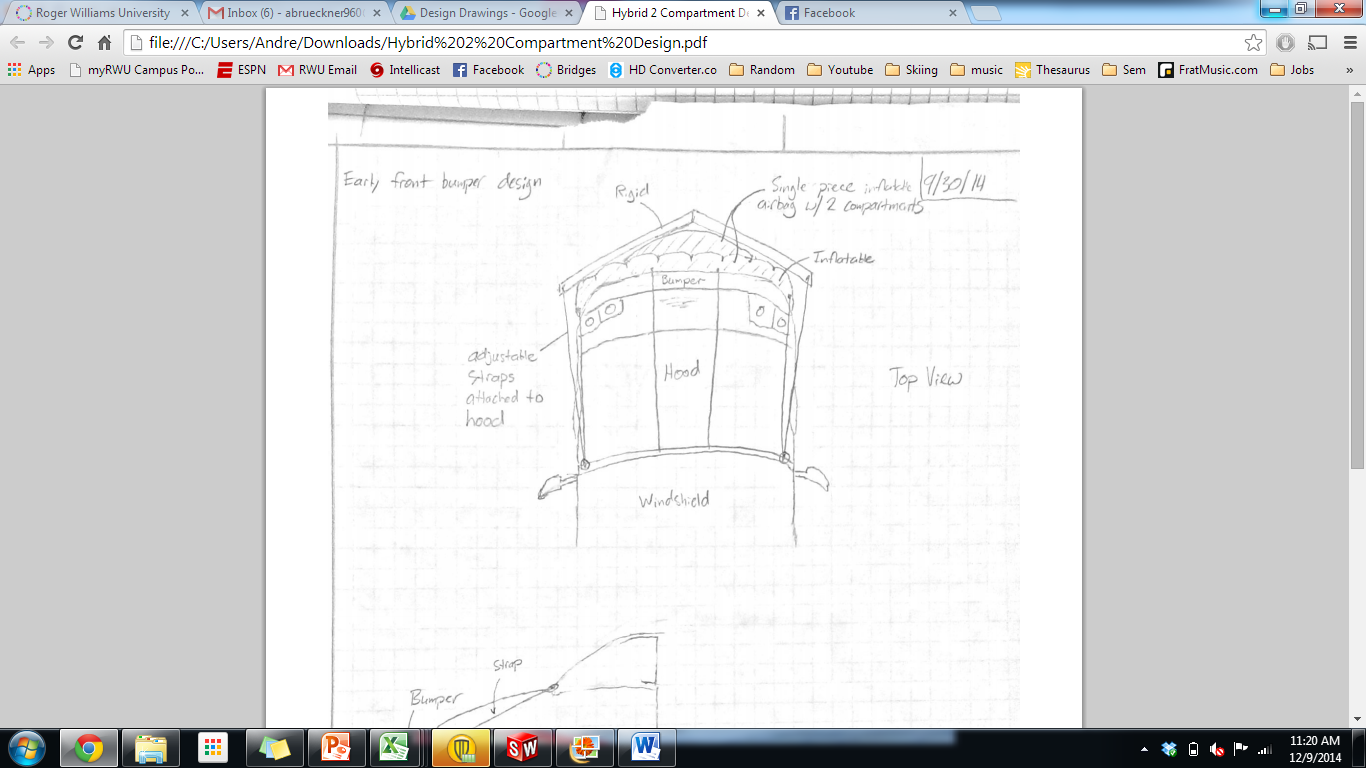 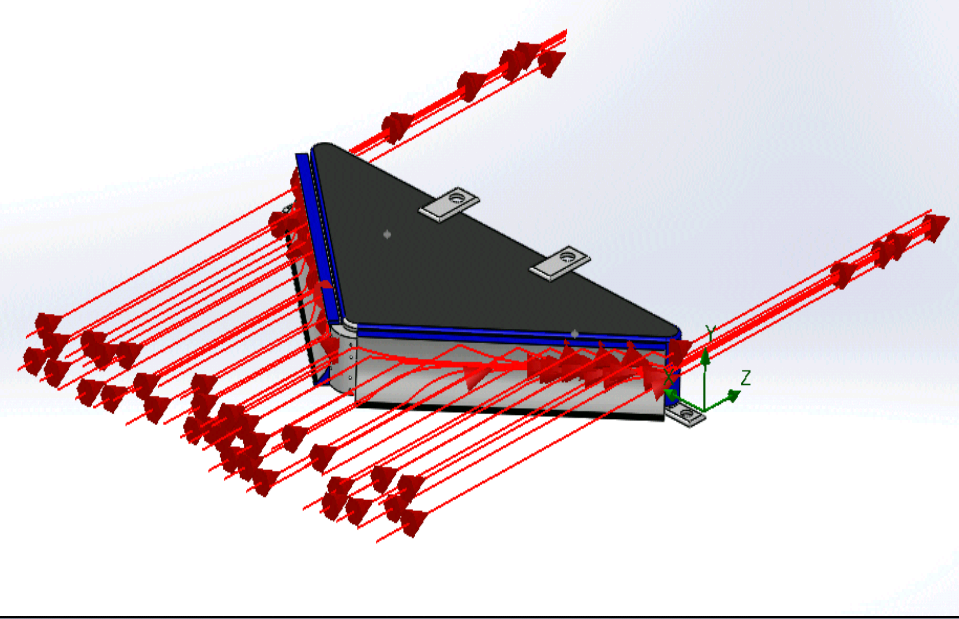 Prototype:1-A
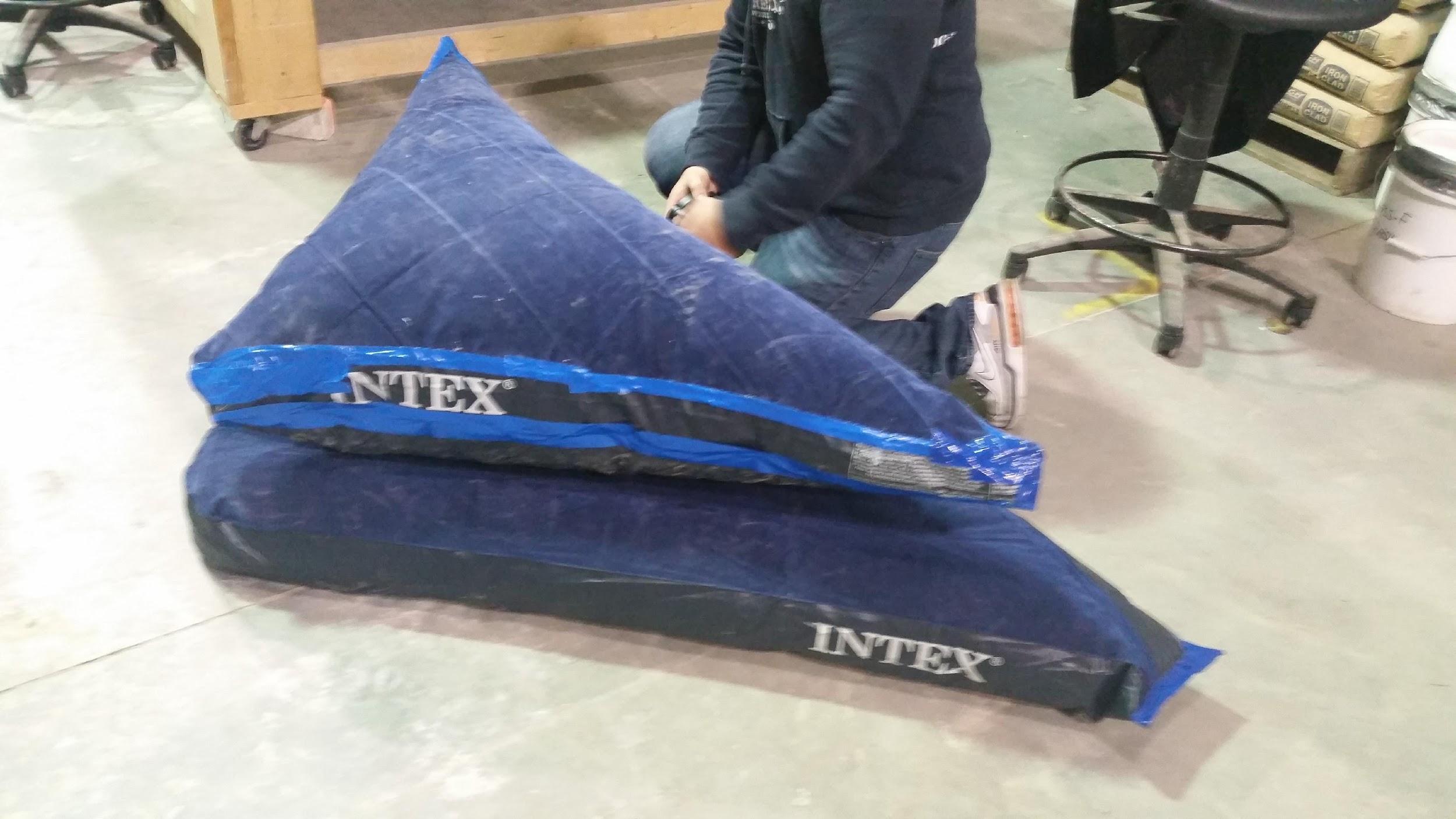 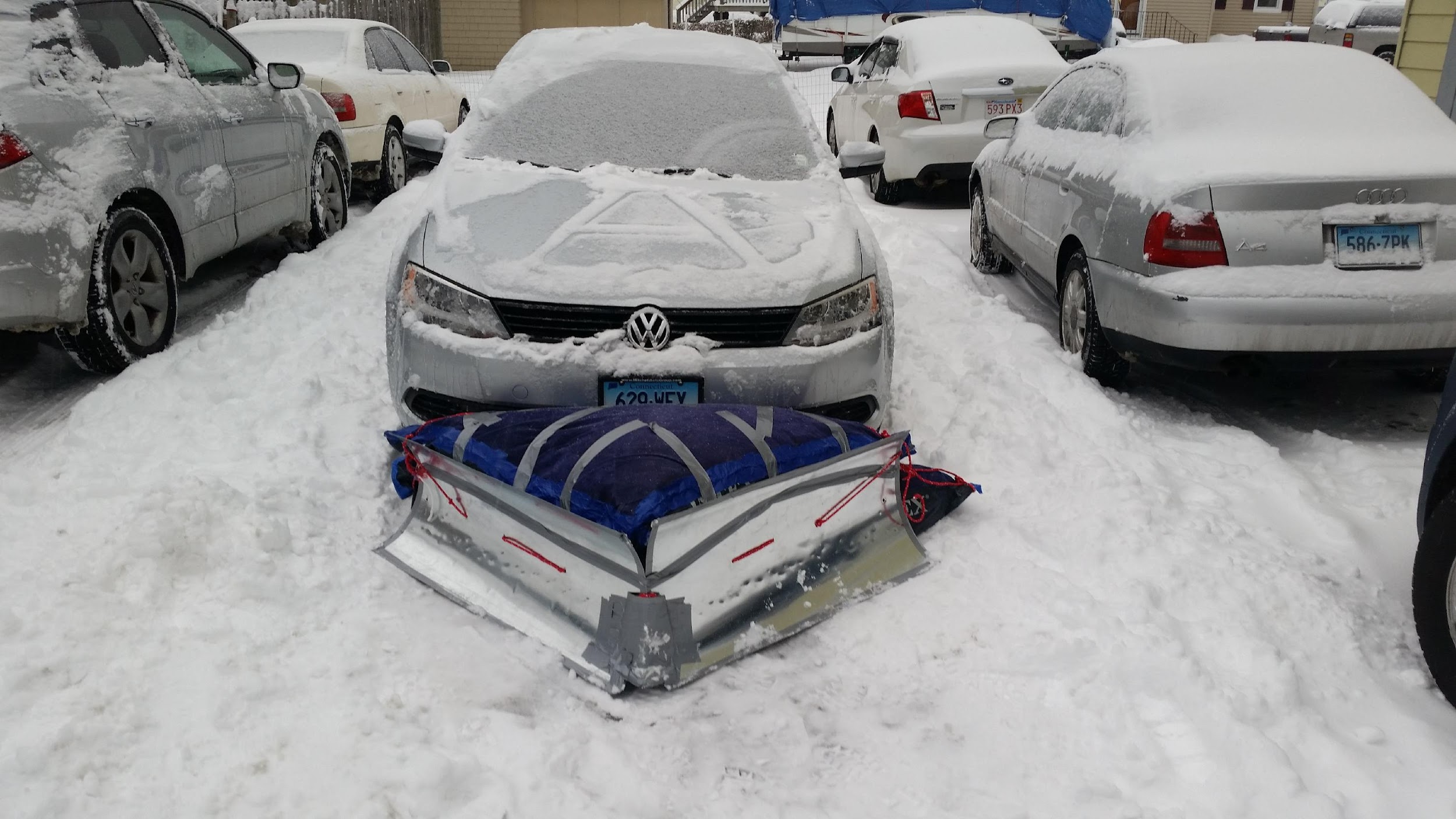 Prototype:1-A Testing
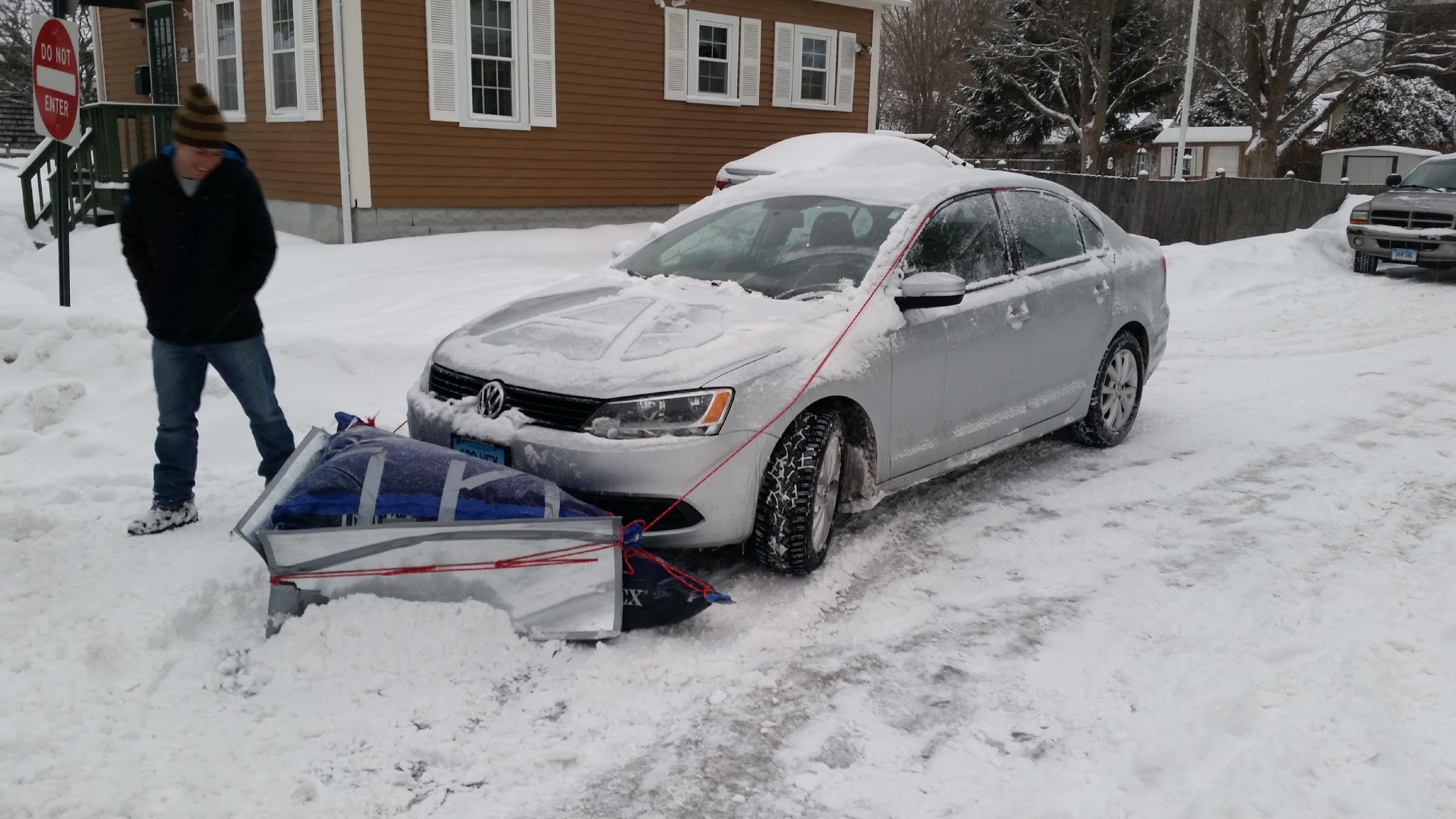 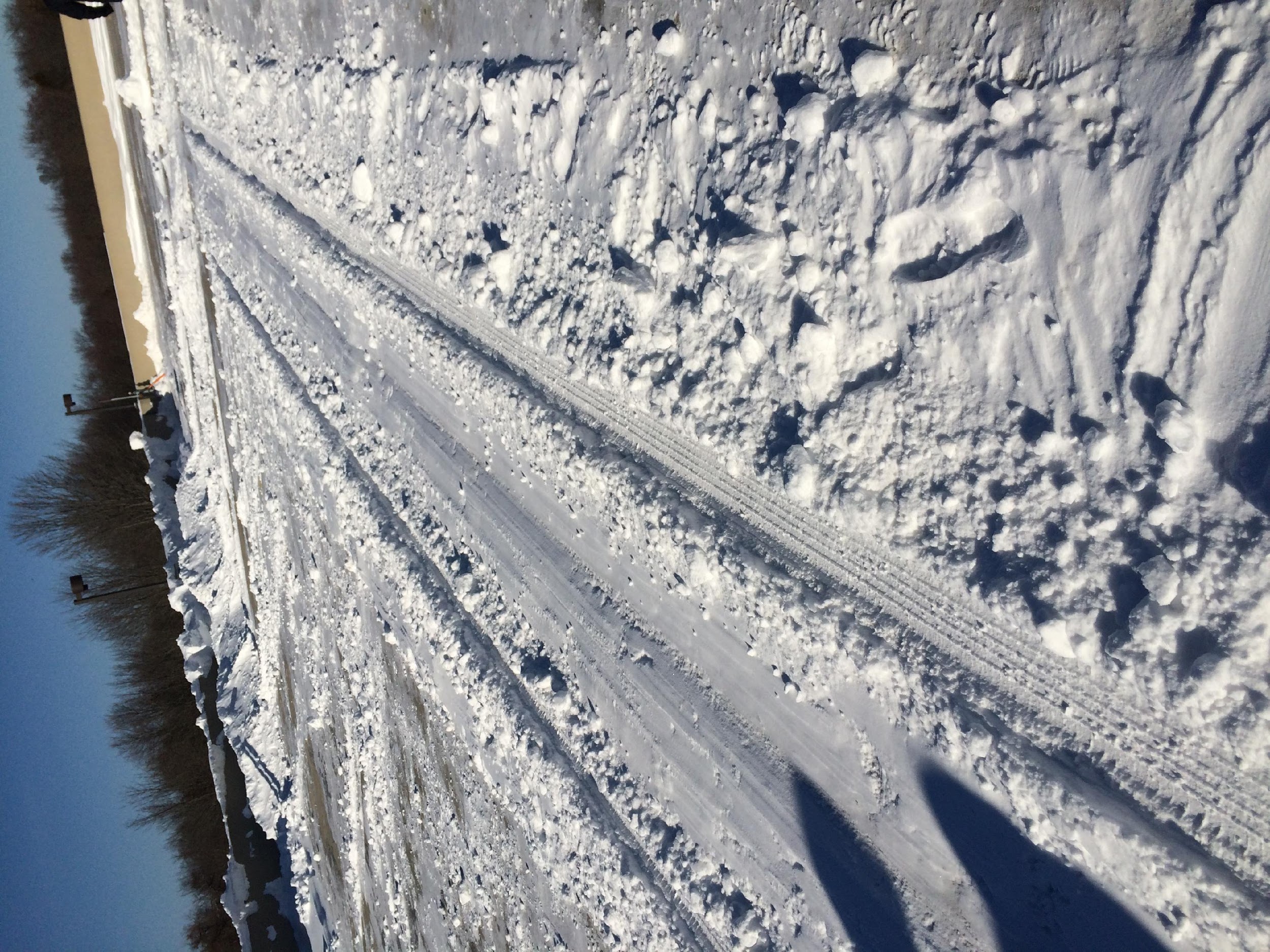 Prototype:1-B
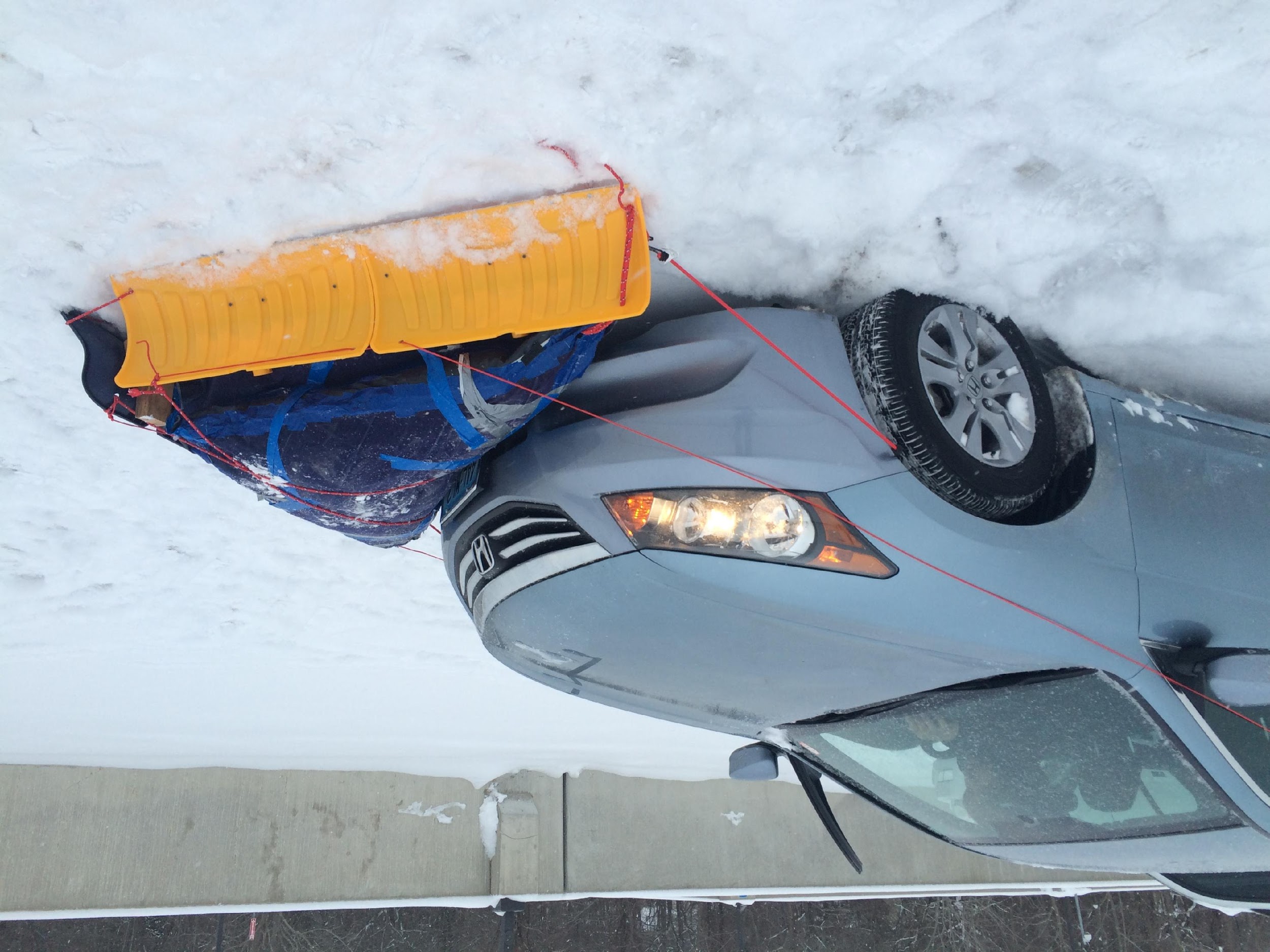 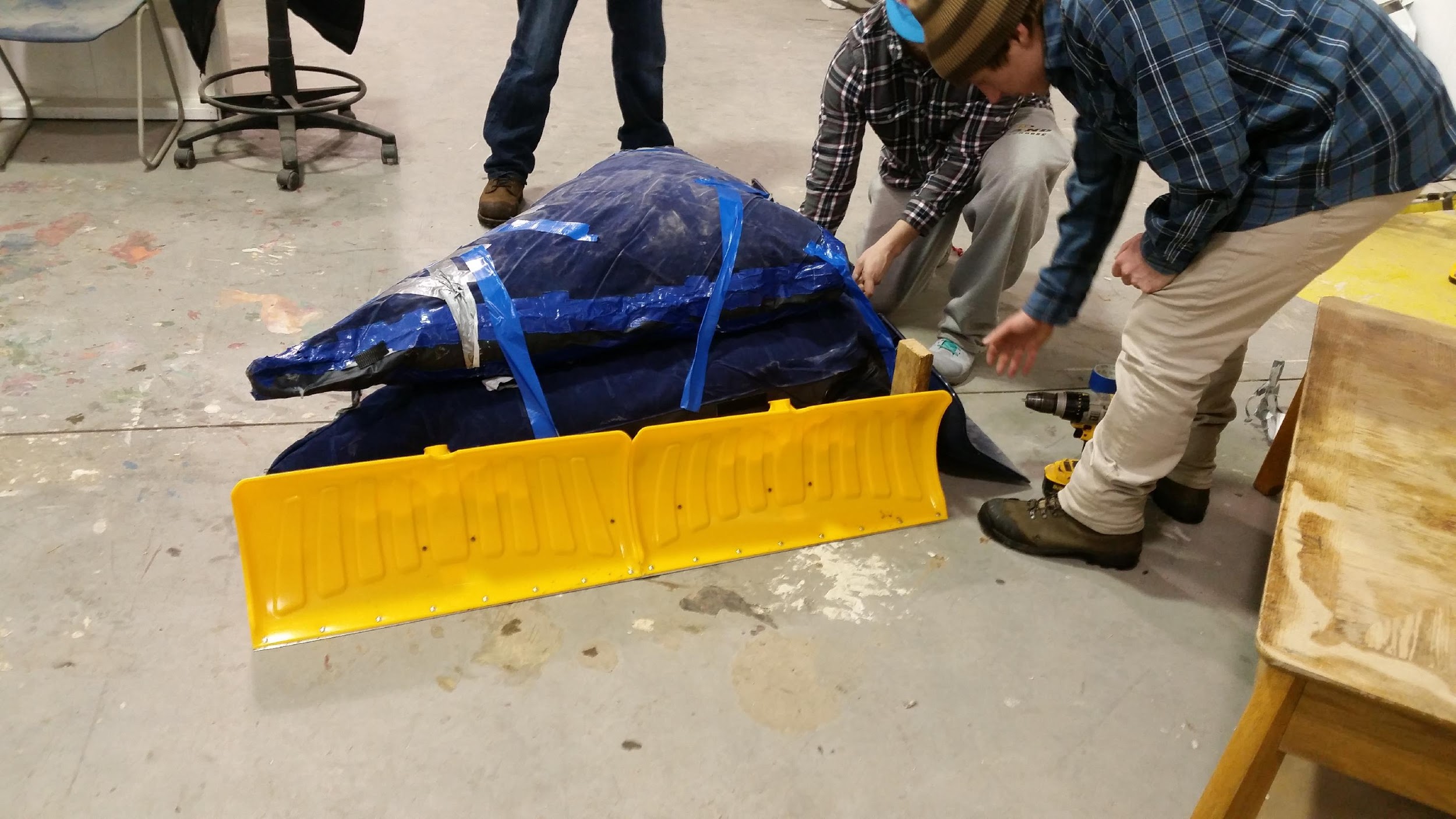 Prototype:1-B Testing
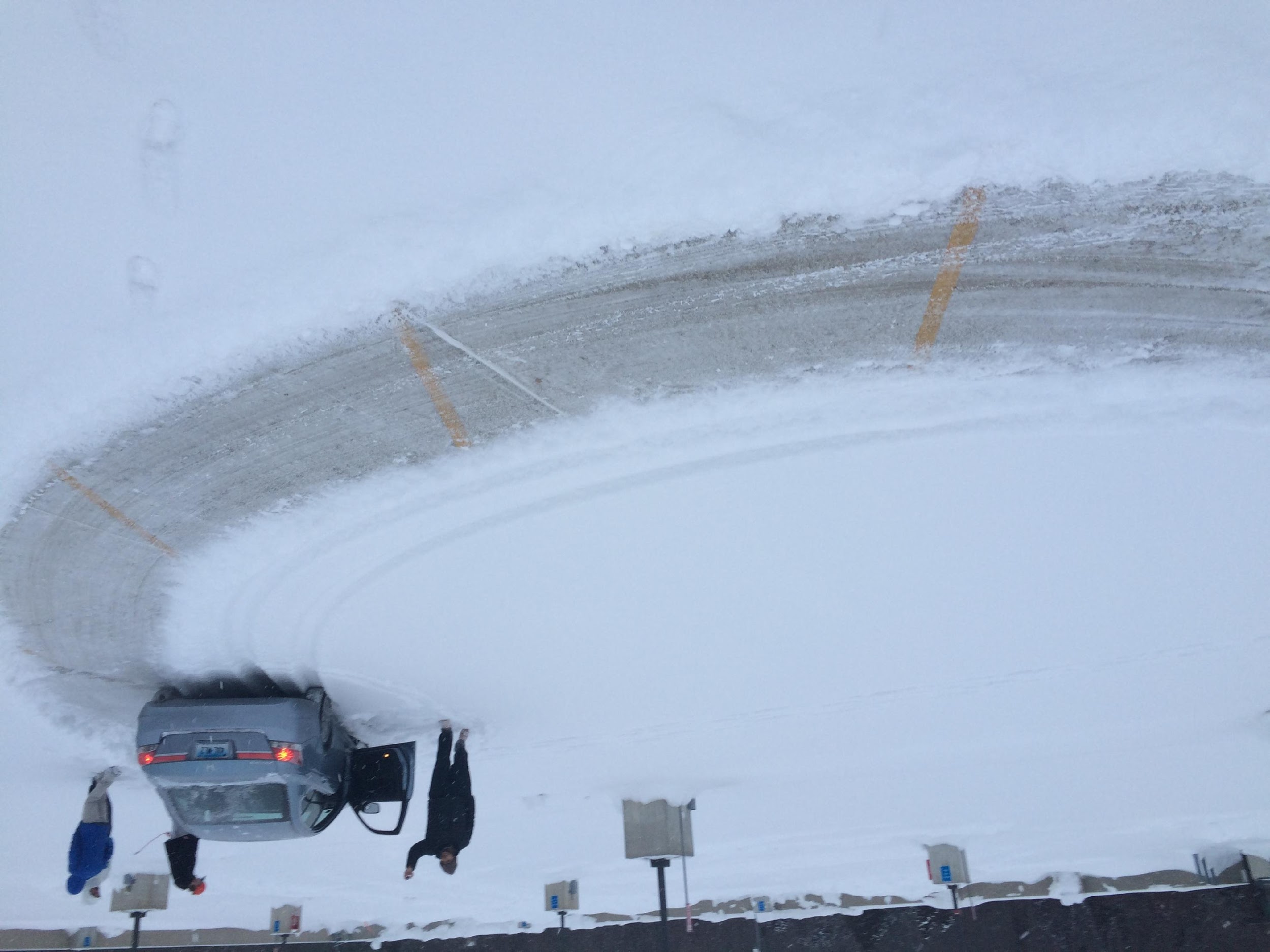 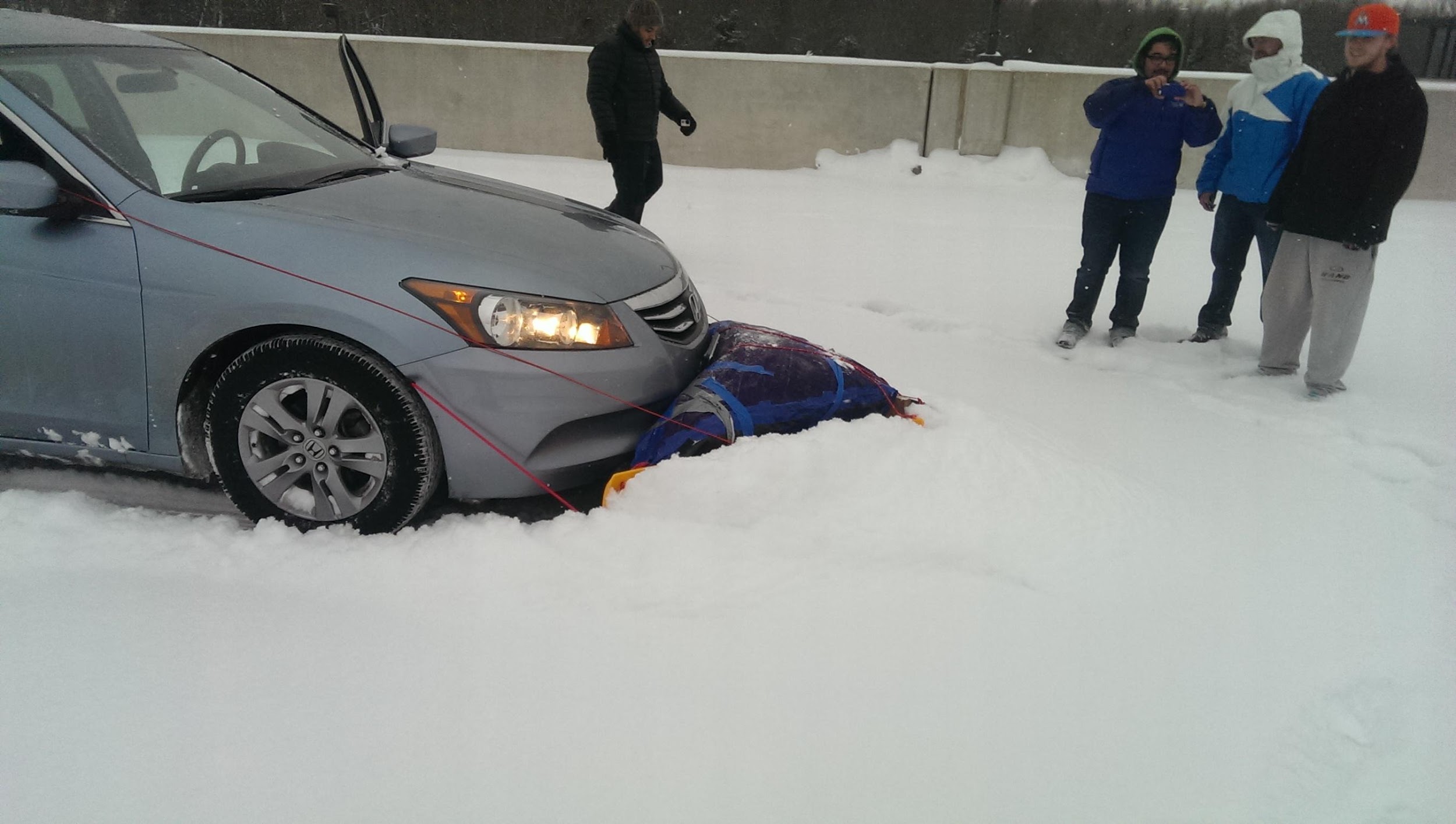 Prototype: 2
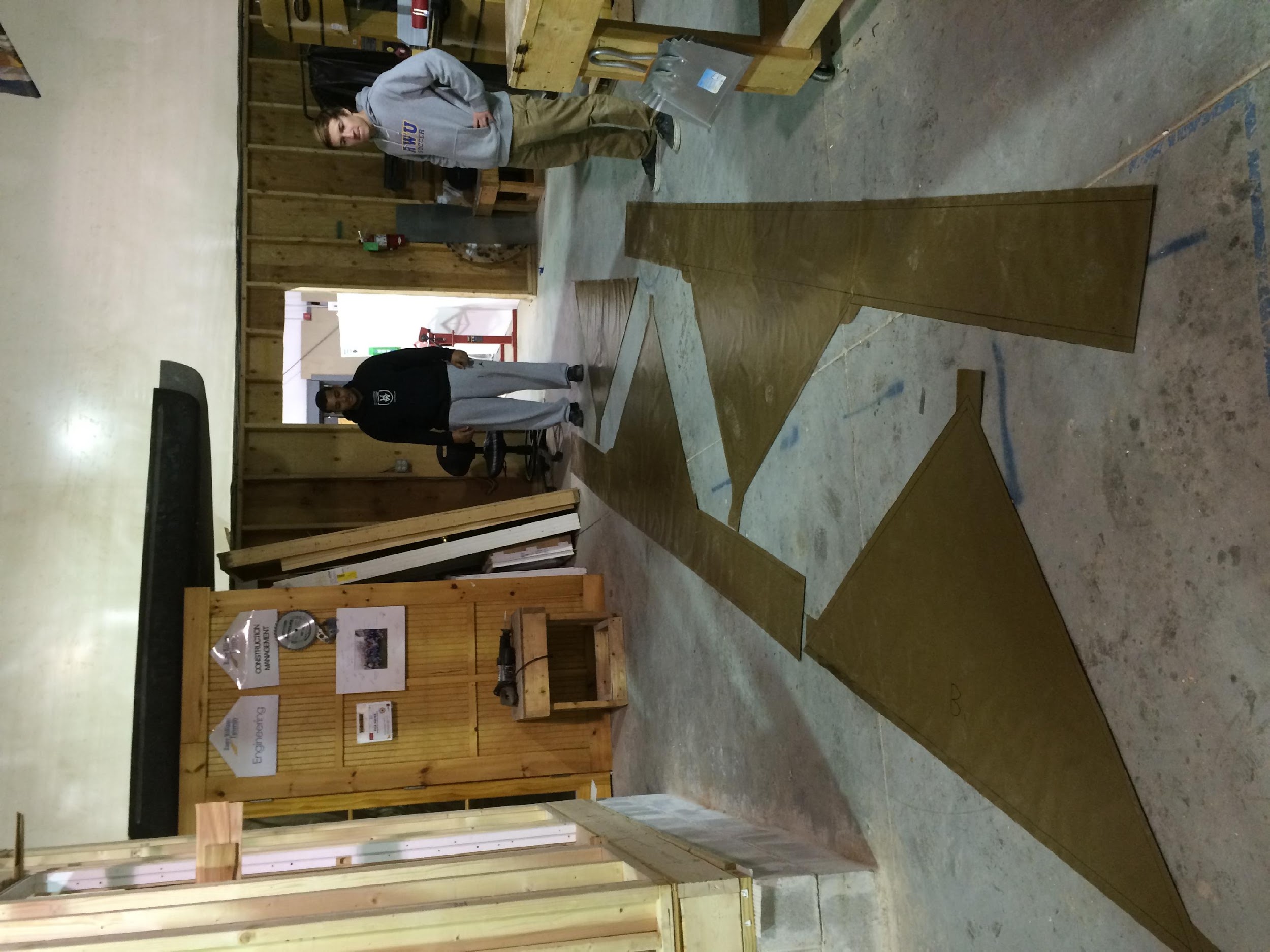 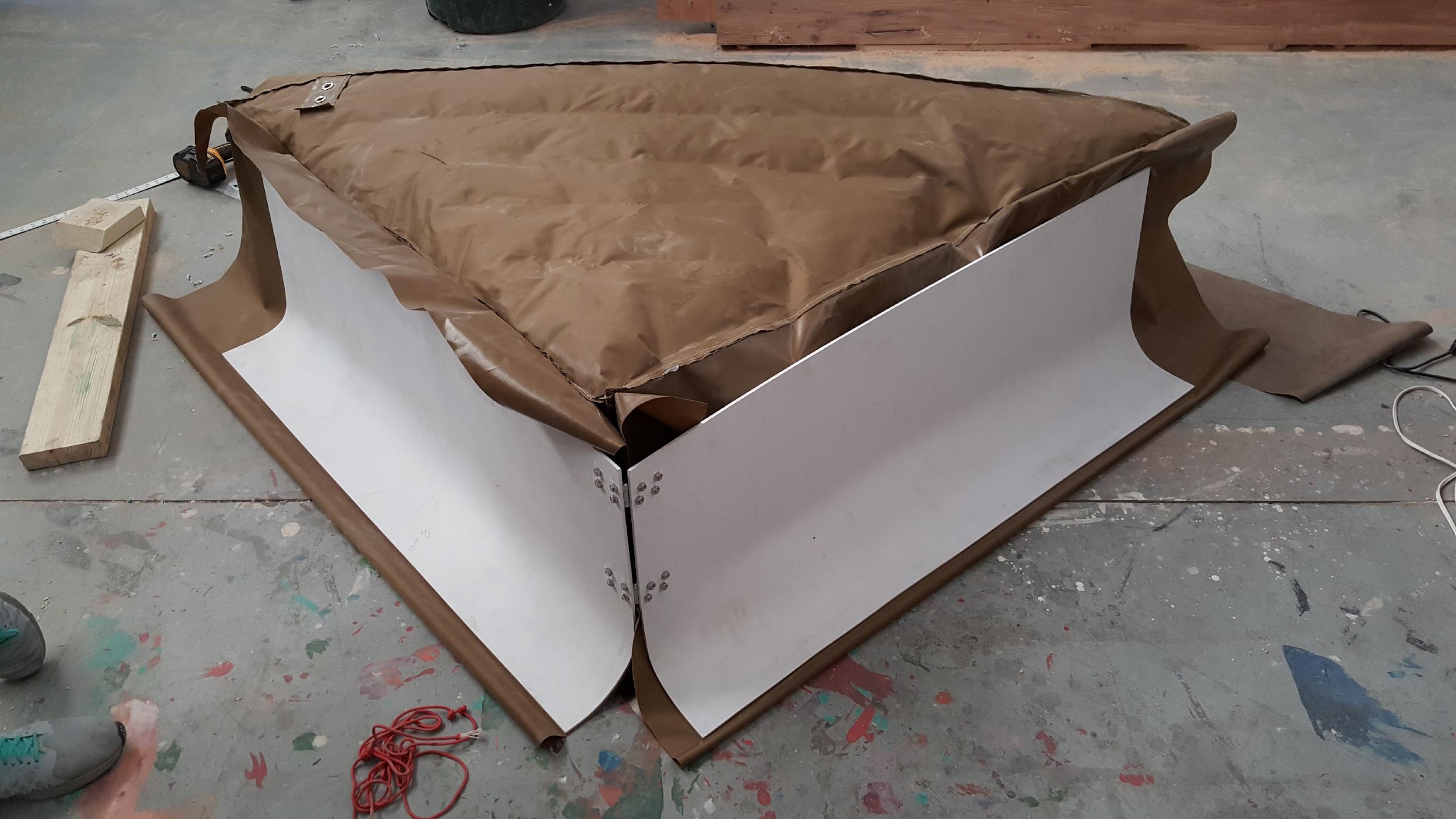 THANK YOU
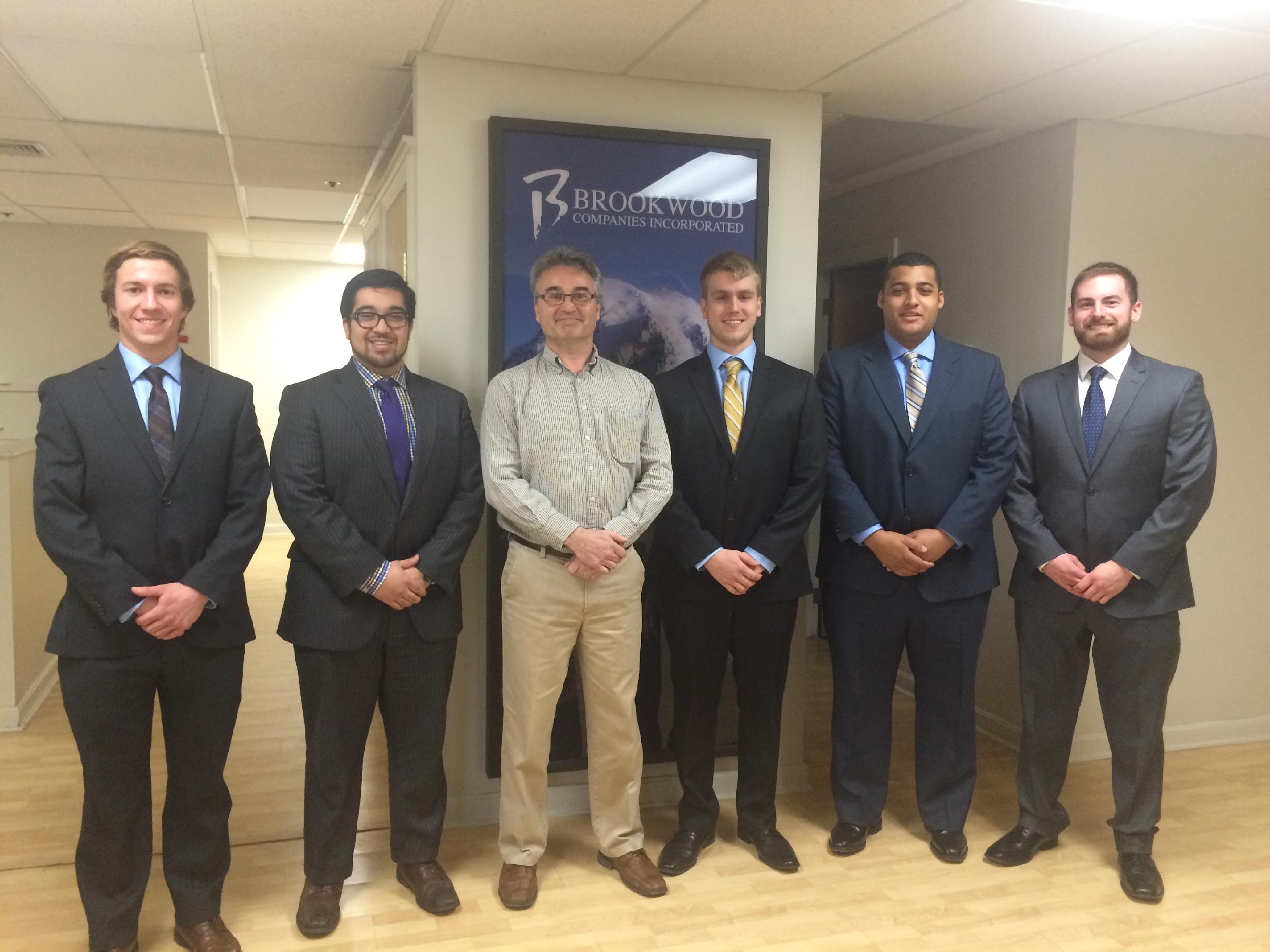